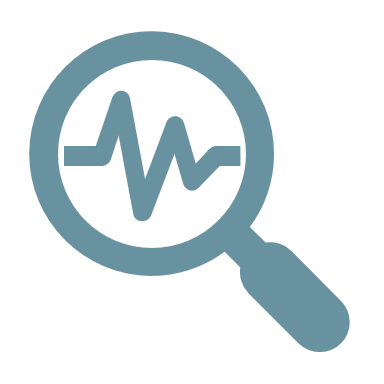 Residents & FellowsResearch course
2023
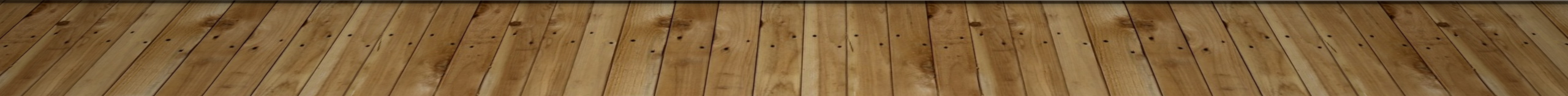 land acknowledgement
We respectfully acknowledge and pay tribute to the traditional territories of the peoples of Treaty 7, which include the Blackfoot Confederacy (comprised of the Siksika, the Piikani, and the Kainai First Nations), the Tsuut’ina First Nation, and the Stoney Nakoda (including Chiniki, Bearspaw, and Goodstoney First Nations). The City of Calgary is also home to the Métis Nation of Alberta Region 3.
Who are we?Course Committee
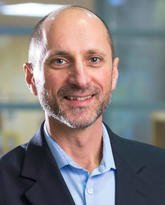 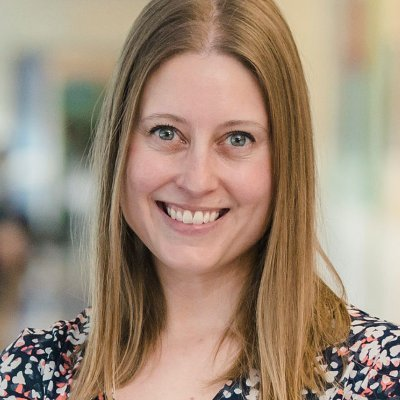 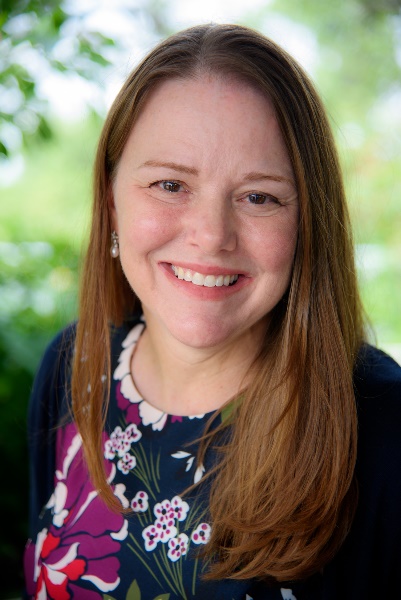 Dr. Gerry Giesbrecht
Dr. Serena Orr
Dr. Jennifer Thull-Freedman
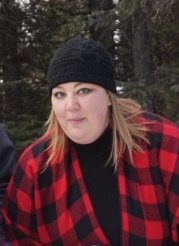 Course Coordinator: Jolene Haddad
(jolene.haddad@ahs.ca)
Why do we have a research course?
It’s fun!  Seriously.  We will convince you if you don’t already agree. 
We want to lower any stress you may have about starting your project. 
Our aim is to deepen your understanding of research and evaluation so that you can:
Understand evidence, so that you know when and when not to apply it to your patients, and be able to guide them in shared decision-making
Have a foundation for understanding how to design research and quality improvement projects
See options for integrating academic interests into your career
Our course Format
About half of the time will be spent in presentations and small group sessions.  The rest is available for project work. 
The presentations will give you just enough of a foundation to understand basic content, to know what you don’t know, and know when to seek additional expertise. 
Your help is essential in small groups.  You and your peers will develop your projects together with a physician and a scientist supervisor.  Even if you have no research experience, you can help your peers develop the “story” of their project into something that is interesting, worth doing and sharing, and feasible to execute. 
At the end of the course, you will have the opportunity to present your work at the Resident Research Day.
[Speaker Notes: TO KNOW WHAT YOU DON’T KNOW: to be able to remember that there's a preferred way to go about doing things.  Like if they want to make a survey, they shouldn't just wing it, but they should follow established best practices.  I don't care if they remember the best practices, I just want them to remember that they exist so that they look them up before they create a survey for research.]
How do I prepare for the course?
Identify an area of interest
Identify and confirm a project supervisor
Construct your research question or QI project aim
Discuss with your supervisor whether funding will be required and how the funding will be secured
Schedule at least two meetings with your supervisor during the research course and at least one in the month following the research course
Course Lectures
Defining your research question or project aim
Choosing the right study design
Searching the medical literature
Defining your aims, hypotheses, and outcome measures
Analyzing your data: Intro to biostatistics
Qualitative research; Health economics; Human simulation
Quality improvement and QI workshop
Research and QI Ethics: process for scientific and ethical review
Systematic Review/Meta-Analysis
[Speaker Notes: We are holding the EPIQ workshop this year on October 30th. This is a full day workshop led by the Neonatology Group on Evidence-Based Quality Improvement. It will be in person this year. Registration has been completed on your behalf. If you haven’t completed the survey Jolene sent out about lunch, please complete it by the end of today.]
Course Expectations
Daily attendance & evaluations: Complete One45 forms
Minimize your call and time away
Submit assignments to Jolene, small group leaders, and supervisor
Meet with your supervisor regularly (at least twice during the course)
Develop full research or QI proposal through a series of assignments
Present poster on Research Day that includes background and project design
Participate in Research Day (Thursday, Nov 16th)
[Speaker Notes: These expectations were detailed in the Course Expectations handout. We suggest that you meet with your supervisor at least once prior to the course and then a few times throughout the course so that they can help guide your project along with your Small Group. Assignments are due on Monday’s at 5pm.]
Funding opportunities
Your supervisor may have access to funding through an existing grant if your project aligns with their work
Research course participants from the Department of Pediatrics with unfunded projects can apply for up to $1000 of funding through the resident research course small grant program (applications must be included with final assignment submission at the end of the course)
The University of Calgary Clinical Research Unit (CRU) will provide up to $2000 value in project support (statistical analysis, REDCap support, etc.) for patient-oriented research. Further details will be available during the course. 
AbSPORU has funding for patient-oriented research
Format
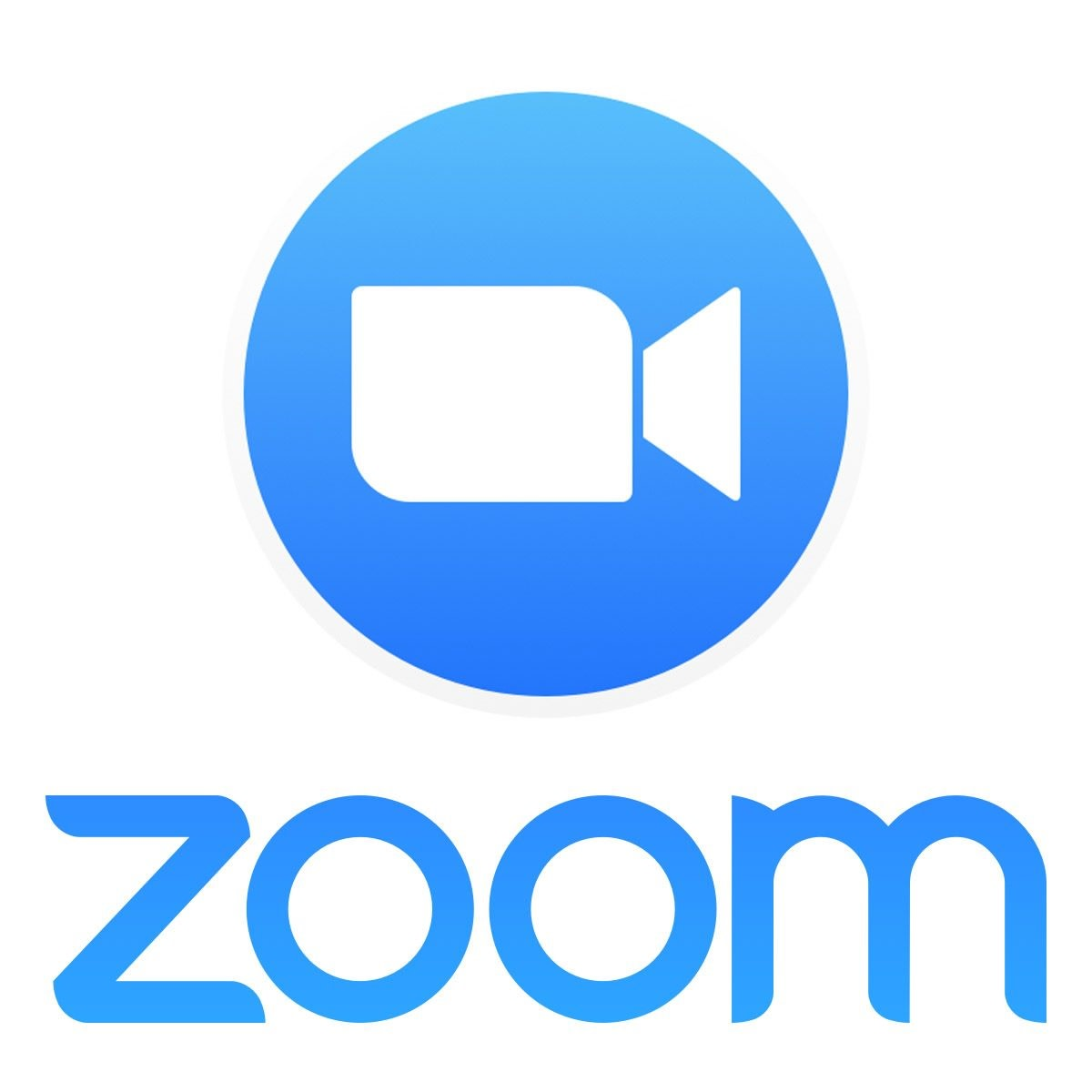 Is a hybrid model
Final schedule sent out last week

Zoom etiquette: 
Mute your microphone when you’re not talking
If you have a question, please use the raise hand function or put your question in the chat box
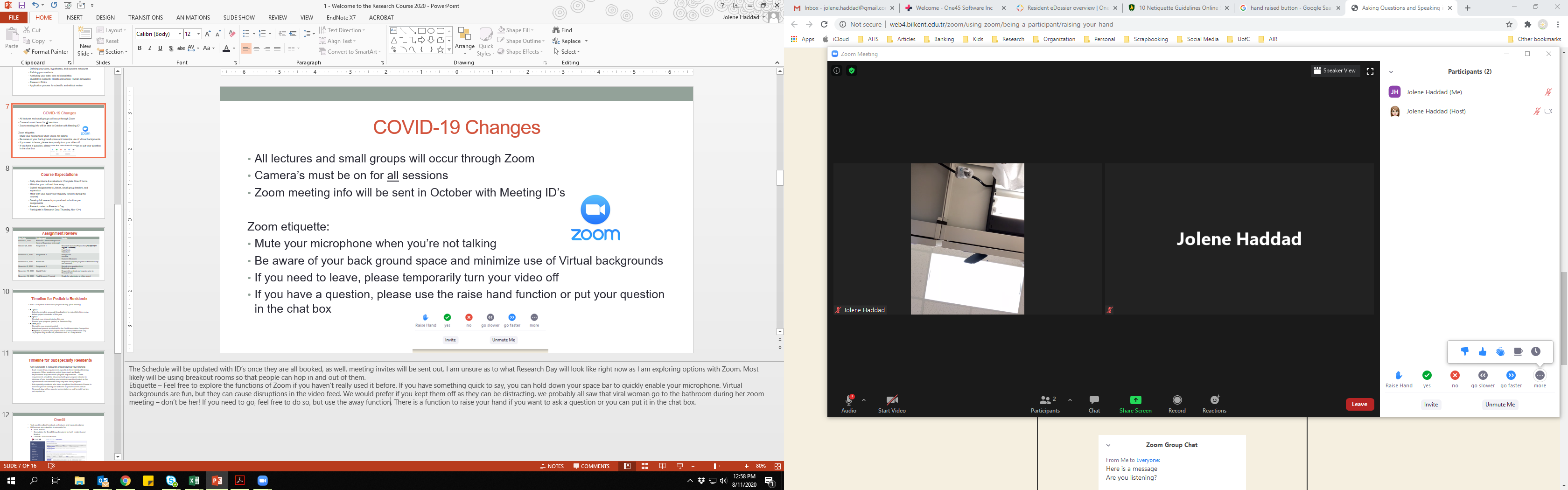 [Speaker Notes: JOLENE TO TAKE OVER

As we are uncertain as to the restrictions we may have in the coming months, we are hoping to have a hybrid of in person/virtual lectures and small groups as some lecturers prefer to be in person, while some would prefer to do it via Zoom. I will not have a final schedule with locations until October, however, if I am able to do what I would like to do, I am hoping to have a full day of in person, or a full day of virtual. The hope is to have Research Day (November 17) in person though. 


Etiquette – As I’m sure all of you are quite familiar with Zoom by now, here are a couple of reminders. Mute your mic when not talking, please use the chat box or the raise hand function if you have a question. Please turn on your camera, especially when it is something interactive. It can be discouraging to have a sea of only names when talking.]
Assignment Review

[Speaker Notes: Assignments are due by 5pm, and yes I do check all of them off. As for the poster deadline, this is for me to prepare one single presentation of all posters for each group for research day to make the transition from presentation to presentation seamless.]
Research Day
[Speaker Notes: There will be lunch provided for this day.]
Timeline for Pediatric Residents
Aim: Complete a research project during your training
R1 year  
Submit a complete proposal & applications for scientific/ethics review 
Initiate project remainder of this year
R2 year
Conduct your research during this year 
Present your progress (poster) at Research Day
R3/R4 year  
Complete your research project
Submit and present an abstract for the Oral Presentation Competition
Required to present your project (oral or poster) at Research Day
QI projects may be also be presented at ACH Quality Forum
[Speaker Notes: These were mandated by the Scholarly Oversight Committee. For your R2-4 year, if you are unable to attend Research Day, there is an opportunity to present in the Spring, but the preference is to present at Research Day]
Timeline for Subspecialty Residents
Aim: Complete a research project during your training
Each resident has requirements specific to their individual training programs. Other academic project types such as Quality Improvement may also meet program requirements.  These requirements should be discussed with your program director in advance of you formulating your research question/project as the specifications and timelines may vary with each program.
Sub-specialty residents who have completed the Research Course in their first year of training are welcome to present at the annual Research day (either a poster presentation or oral format), but are not required to.
One45
Used to collect feedback on lectures and track attendance
Will receive an evaluation to complete for:
Each lecture
Cumulative for Small Group Sessions for both residents and leaders
Overall Course evaluation
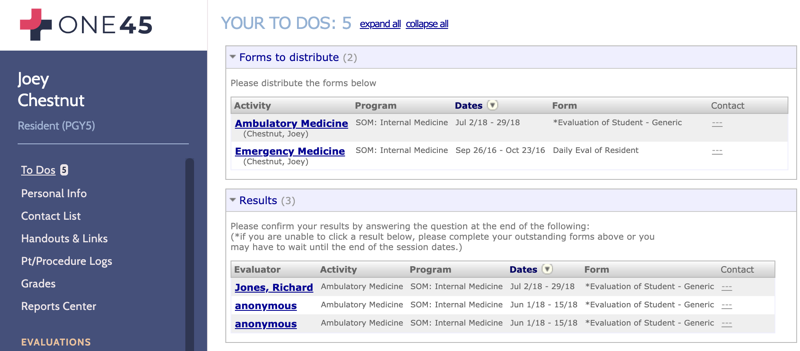 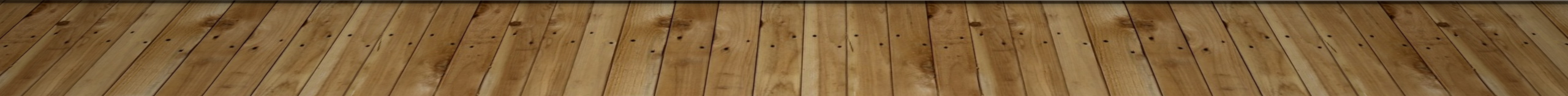 [Speaker Notes: As previously mentioned, we will be using One45 to gather evaluations for each lecture and to track attendance. Each evaluation will be sent out the day of the lecture, while the cumulative evaluations will be sent out near the end of the course. You will be receiving evaluations for today. If you have not accessed One45 yet, please contact me and your program admin.]
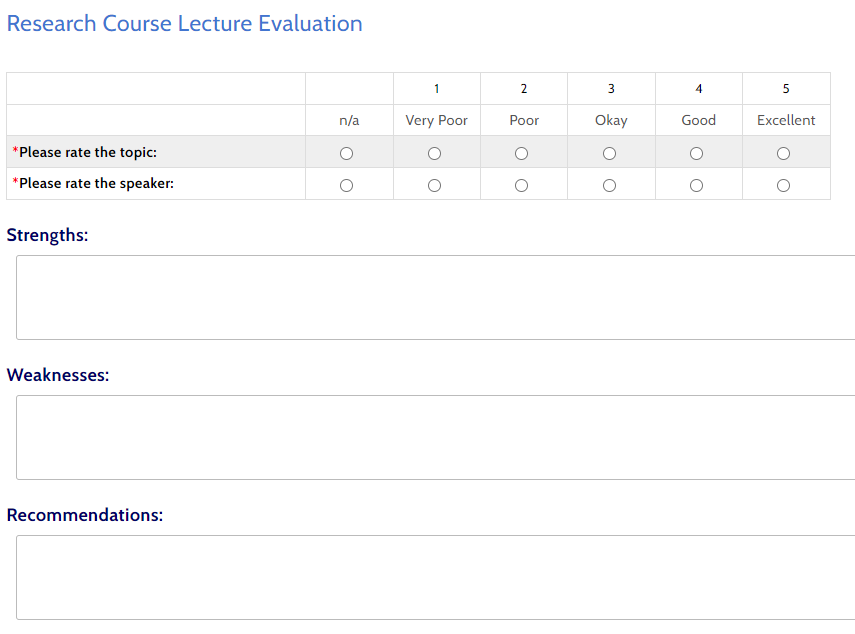 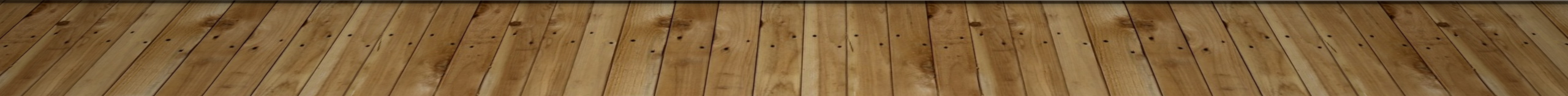 [Speaker Notes: Please remember to enter your attendance for each lecture. Once you’ve marked your attendance, the eval will show up in your To-Do’s. They will also only be available for 2 days after the lecture so please take 2 minutes at the end of each lecture to complete the evaluation. These evals do impact the changes that are made for the next year’s course so even just inputting the likert scale answers is valuable. All evaluations are anonymous and are collected cumulatively. If you’d rather, I can deselect the button that says to email you so you don’t receive an email for every lecture. ICRE session….]
Accountability
All trainees will be required to:

Submit research question and supervisor contact info before start of course
Attend all lectures and small groups
Complete all assignments
Complete TCPS2 research ethics online course, submit certificate
Attend and present on Research Day
Submit Final Research proposal
[Speaker Notes: The final evaluation will consist of the number of assignments handed in, the attendance rate of lectures and the summary score of your presentation and content for your poster presentation on Research Day. Finally, it will be pass/fail for the course. This final evaluation will be completed after the course by me, once the final research proposals have been submitted.]
Website
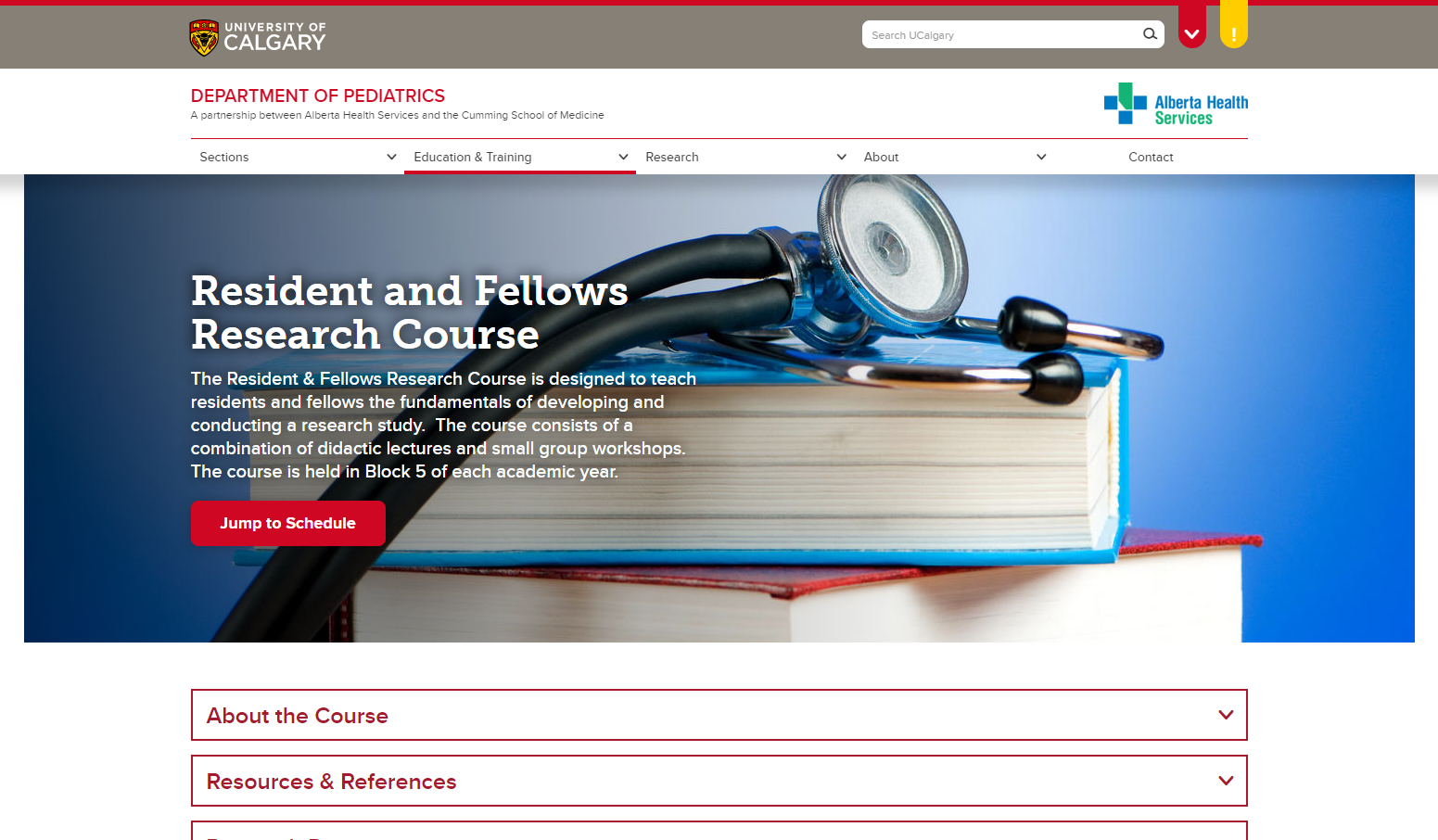 https://cumming.ucalgary.ca > Paediatrics > Education & Training > Resident and Fellows Research Course
Each lecture will be recorded, but not available on the website
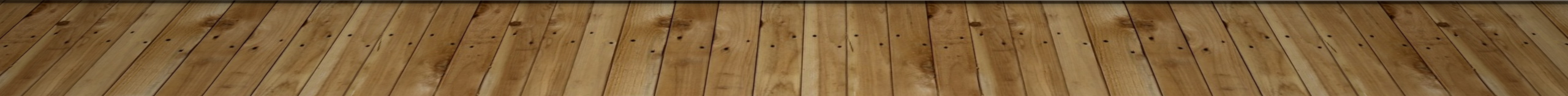 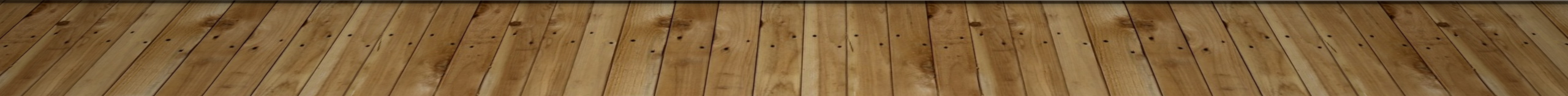 [Speaker Notes: I will be posting lectures on the website the morning of each day that has classes, usually by 9am. As I’m sure some of you have already explored, the resources included on the expectations document are posted there year-round as well as the most up to date schedule. As for recordings, if you are absent, you will need to contact me to access the recordings for the sessions that you missed.]
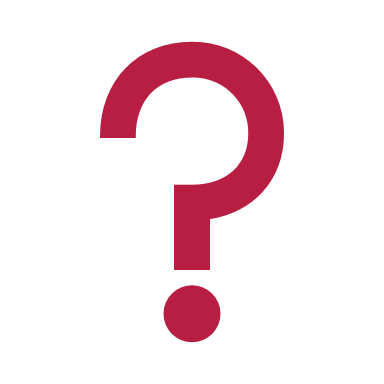 Questions?
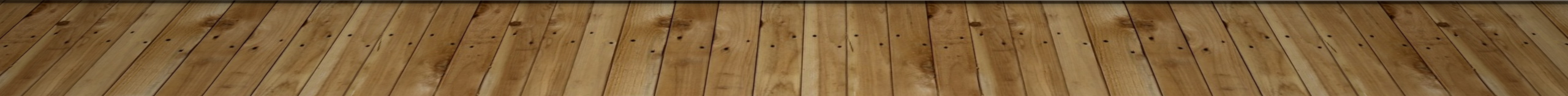 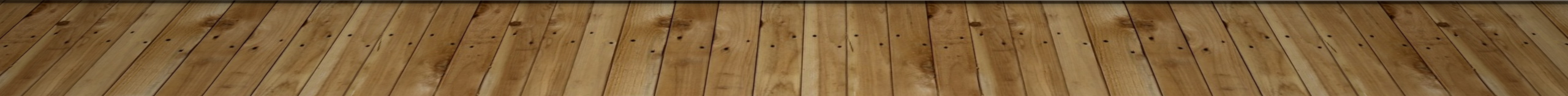 Researcher Panel
Dr. Susan Samuel, Dr. Mohamed Eltorki & Dr.  Adam Kirton

Moderator: Dr. Gerry Giesbrecht